La Educación Dirigida Por El Espíritu
Y el Maestro
Dr. Dennis Demuth
Colombia 2017
Sesión 3, Parte 1
[Speaker Notes: Welcome to Session 3, Part 1 on Spirit-Directed Education. My name is Dennis Demuth. If you have not viewed Sessions 1 and 2, I would highly recommend you do so before proceeding with this presentation on Spirit-directed education and the teacher. 

As we begin Part 1, let’s pray.

Dear Heavenly Father,
We ask that you quicken our understanding of the concepts covered in this presentation. Confirm the changes that Christian educators need to make in order to see their classrooms and schools become all that God intends. Holy Spirit let your anointing be released, Now!. In the Name of Jesus, Amen.

Bienvenidos a la Sesión 3, Parte 1 sobre la Educación Dirigida por el Espíritu. Mi nombre es Dennis Demuth. Si no has visto las Sesiones 1 y 2, te recomiendo encarecidamente que lo hagas antes de continuar con esta presentación sobre la educación dirigida por el Espíritu y el maestro.Para comenzar la Parte 1, oremos primero.Querido Padre Celestial,Te pedimos que aceleres nuestra comprensión de los conceptos cubiertos en esta presentación. Confirma los cambios que los educadores cristianos necesitan hacer para ver como sus salones y colegios se conviertan en todo lo que Dios quiere. Espíritu Santo deja que tu unción sea liberada, Ahora !. En el Nombre de Jesús, Amén.]
La Educación Dirigida Por El Espíritu
El cambio fluye desde el interior hacia el exterior
El cambio requiere una mente bien dispuesta
Sigue la percepción de la espíritu recreado
Sigue la sumisión de la voluntad
El cambio exige nuevas formas de pensar
El cambio requiere tratar con la rebeldía del cuerpo
[Speaker Notes: In Session 1, Part 1, we addressed six aspects of the spirit-directed approach to educating students. 

Change flows from the inside to the outside (it begins with a change in heart).
Change requires a willing mind (The Holy Spirit speaks to the student’s recreated spirit which sends the message to their mind to think and act).
Change follows the perception of the recreated spirit (students know the voice of their recreated spirit vs. the voice of their body and mind).
Change follows the submission of the will (the devil can’t make a student do anything). His  actions follow an act of his will).
Change requires new ways of thinking (as students thinks, so are they).
Change requires dealing with the rebellious body (students learn to deal with impulses, passions, desires, self-centeredness).

Vamos a tomar unos momentos para revisar algunos puntos claves de las sesiones 1 y 2.

En la Sesión 1, Parte 1, abordamos seis aspectos del enfoque orientado al espíritu para educar a los estudiantes.1. (1X) El cambio fluye desde el interior hacia el exterior (comienza con un cambio de corazón). En el punto de la salvación, el espíritu de un estudiante es recreado. En un momento, reciben una nueva naturaleza y todas las cosas son hechas nuevas. Todas las cosas significan todas. Estos cambios comienzan en el interior y fluyen hacia el exterior, dando lugar a cambios en su comportamiento manifiesto, pensamiento, actitudes, etc.

2. (2X) Segundo, el cambio requiere una mente dispuesta. Una vez que el corazón o el espíritu es cambia, la mente comienza el proceso de renovación. El Espíritu Santo habla al espíritu recreado del estudiante que envía el mensaje a su mente de qué pensar y de cómo comportarse.
3. Tercero, el cambio (3X) sigue la percepción del espíritu recreado; Los estudiantes deben aprender a conocer la voz de su espíritu recreado frente a la voz de su cuerpo y mente
4. Cuarto, (4X) cambio sigue la sumisión del testamento. El diablo no puede hacer que un estudiante haga nada. Las acciones de un estudiante siguen un acto de su voluntad. El objetivo de un corazón cambiado es que el estudiante esté dispuesto y obediente a la voz del espíritu recreado que comparte un vínculo directo con Dios, a través del Espíritu Santo.
5. Quinto, el cambio (5X) requiere nuevas maneras de pensar, porque como un estudiante piensa, así es él.
6. Finalmente, el cambio (6X) requiere tratar con el cuerpo rebelde. El diablo hace su apelación a los impulsos, pasiones, deseos y egocentrismo del estudiante. Su meta es atraerlo para que él peque y pierda lo mejor de Dios. Cuanto más aprenda un estudiante a ajustar sus antenas espirituales a la dirección del Espíritu Santo, mayor será su nivel de éxito. Parte de la responsabilidad de los educadores cristianos es ayudar en el proceso de ajuste.]
La Educación Dirigida Por El Espíritu
La meditación de la Palabra
Convertirse en un hacedor de la Palabra
Permitir que la palabra tenga el primer lugar
Enseñarles a escuchar la voz de su espíritu recreado
Crear una sensibilidad al espíritu recreado
Reconocer y lidiar con las reacciones a la convicción
[Speaker Notes: In Session 1, Part 2, we addressed six aspects of training the recreated spirit.

Meditating on the Word.
Becoming a doer of the Word.
Allowing the Word to be first place.
Training to hear the voice of the recreated spirit. 
Creating a sensitivity to the recreated spirit.
Recognizing and dealing with reactions to conviction.

When the recreated spirit is in control, the exterior, overt behavior will change to match the spirit. As a result, students begin to act godly, regardless of the environment they are in – home, church, school, public places, or in the privacy of their bedrooms. 

As the student’s will is surrendered to the prompting of the recreated spirit, God will be able to work in them, as Philippians 2:13 says, “both to will and to do of His good pleasure.”

En la Sesión 1, Parte 2, abordamos seis aspectos del entrenamiento del espíritu recreado.1. Meditar en la Palabra.2. Convertirse en un hacedor de la Palabra.3. Permitir que la Palabra esté el primer lugar.4. Entrenamiento para escuchar la voz del espíritu recreado.5. Crear una sensibilidad al espíritu recreado.6. Reconocer y tratar las reacciones a la convicción.

Cuando el espíritu recreado está en control, el comportamiento exterior y manifiesto cambiará para que coincida con el espíritu. Como resultado, los estudiantes comienzan a actuar de manera piadosa, independientemente del ambiente en el que se encuentren - hogar, iglesia, escuela, lugares públicos o en la privacidad de sus dormitorios.

Como la voluntad del estudiante se rinde al impulso del espíritu recreado, Dios podrá trabajar en ellos, como dice Filipenses 2:13, “porque Dios es el que en vosotros produce así el querer como el hacer por Su buena voluntad".

When we talked about Spirit-Directed Education in the classroom, we understood that the teacher was the key ingredient. It is the teacher who is in a position to:
train students to listen and obey their recreated spirit,  
help them in renewing their mind,
think according to God’s Word, and 
help them bring their bodies under control of the spirit. 

If time permits we will look at 16 expectations of the spirit-directed teacher.

Cuando hablamos de La Educación Dirigida Por El Espíritu en el salón, entendemos que el profesor fue el elemento clave. Es el profesor que esta en la posición de:
1) Entrenar los estudiantes para escuchar y obedecer su espíritu recreado
2) Ayudarlos a renovar su mente
3) Pensar de acuerdo a la Palabra de Dios
4) Ayudarlos a que sus cuerpos estén bajo el control del espíritu. 

Si el tiempo lo permite estaremos viendo 16 expectativas del profesor dirigido por el espíritu.]
Cómo tener una clase dirigida por el Espíritu
[Speaker Notes: In Session two, our focus has been on spirit-directed education and the classroom. In the first part of Session two, our emphasis was on six strategies for the spirit-directed classroom.  Establishing a spirit-directed classroom requires the teacher in the classroom to do the following six strategies.

En la sesión 2, nuestro enfoque ha  sido en la educación dirigida por el espíritu en el salón de clases. En la primera parte de la  sesión 2, nuestro énfasis estuvo en seis estrategias para el aula dirigida por el espíritu. Para establecer un salón dirigido por el Espíritu se requiere que el profesor haga los siguiente.

1. Go beyond the normal, 
2. Establish a climate of change,
3. Create an awareness of God and the Holy Spirit,
4. Establish an orderly environment,
5. Make prayer a priority, and 
6. Team up with the Holy Spirit.

1. Ir más allá de la normal
2. Establecer un clima de cambio 
3. Crear una conciencia de Dios y el Espíritu Santo en el aula 
4. Establecer un ambiente organizado5. Hacer de la oración una prioridad
6. Hacer equipo con el Espíritu Santo

Once you accomplish these six strategies, it is time to release the anointing inside of you. (Next Slide)
Una vez usted logre estas seis cosas, es tiempo de desatar la unción que esta dentro de usted. (Siguiente diapositiva)]
Cómo tener una clase dirigida por el Espíritu
[Speaker Notes: In the second part of Session 2, we learned the spirit-directed classroom was a place where the following takes place.

En la segunda parte de la sesión 2, aprendimos que el salón de clases con un espíritu dirigido es un lugar donde sucede lo siguiente. 

7. The anointing is released 
8. Words are spoken that bring success
9. God’s Word is spoken and believed
10. Professional and spiritual authority is exercised
11. The Holy Spirit is allowed to do His work
12. The Holy Spirit helps in planning

7. (1X) La unción es liberada.8. Se hablan palabras que traen éxito (Los estudiantes se convertirán en lo que dicen los maestros)9. (2X) Se Habla y cree la Palabra de Dios. Se espera que Su Palabra llegue a pasar.10. El maestro debe ejercer tanto la autoridad profesional como espiritual.11. En una clase dirigida por el Espíritu, debes (3X) permitir que el Espíritu Santo haga Su obra. Sólo puede hacer esto cuando se le deja salir de la lonchera.12. Por último, pide al Espíritu Santo que ayude en la planificación, Él sólo actuará si se lo pides.]
Las expectativas de un Profesor Dirigido por el Espíritu
Caminar en la justicia de Dios y la santidad. (1 Cor. 1:30) 
Saber que Dios está obrando en ustedes. (Phil. 2:13) 
Reconocer que tiene la mente de Cristo. (1 Cor. 2:13) 
Utilizar la sabiduría y el conocimiento de Dios. (1 Cor. 1:30)
[Speaker Notes: Session three is divided into two parts. Part 1 presents expectations of the spirit-directed teacher and what they need to do for themselves. Part 2 deals with what the spirit-directed teacher needs to do for the students. 

La tercera sesión se divide en dos partes. La primera parte presenta las expectativas del maestro dirigido por el espíritu y lo que deben hacer por sí mismos. La parte 2 trata de lo que el maestro dirigido por el espíritu necesita hacer para los estudiantes.

We already know that training, experience, and knowledge of the teaching process are important for any teacher. Consider these additional actions of the teacher. 

Ya sabemos que la formación, la experiencia y el conocimiento del proceso de enseñanza son importantes para cualquier profesor. Considere estas acciones adicionales del maestro

Walk in God’s righteousness and holiness (1 Cor. 1:30). The salvation, redemption experience is an absolute must to get on the same page as the Holy Spirit. The Holy Spirit does this by taking up residence in the body and makes the body His temple. He begins speaking to the recreated spirit of the teacher. It is only through the salvation experience that a spirit-directed teacher can walk in God’s righteousness and holiness.

1. Camine en la justicia y santidad de Dios (1 Corintios 1:30). La salvación, la experiencia de redención es una necesidad absoluta para llegar a la misma página que el Espíritu Santo. El Espíritu Santo hace esto al morar en el cuerpo y hace que el este sea Su templo. Comienza a hablar con el espíritu recreado del maestro. Es sólo a través de la experiencia de la salvación que un maestro dirigido por el espíritu puede caminar en la justicia y santidad de Dios.
Know that God is at work in you. (Phil. 2:13) God is working according to God’s own pleasure, to will and to act.

2. Sabed que Dios está obrando en vosotros. (Filipenses 2:13) Dios está trabajando según el placer de Dios, para querer y para actuar.

3. Acknowledge that you have the mind of Christ. (1 Corinthians 2:16) (English Standard Version (ESV) “For who has understood the mind of the Lord so as to instruct him? But we have the mind of Christ.”

3. Reconoce que tienes la mente de Cristo. (1 Corintios 2:16) (VERSIÓN ESPAÑOLA) "¿Quién ha entendido la mente del Señor para instruirlo, pero tenemos la mente de Cristo?"

4. Put to use Godly wisdom and knowledge. (1 Cor. 1:30) As a Christian educator you have been given wisdom and knowledge. Through salvation God is “made unto us wisdom, and righteousness, and sanctification, and redemption.” The wisest thing that you did was to confess your sins, repent of them, and then put your trust in Christ. Hebrews 8:10 says that God inscribes or engraves His Word in our hearts. God's Wisdom is His supernatural intelligence-His secret knowledge.  God's Wisdom is like a hidden "mystery" that can only be revealed by God's Spirit. Ask for this wisdom to flow through you to your students. Luke 11:9 says, “So, I say to you: Ask and it will be given to you; seek and you will find; knock and the door will be opened to you.” (NIV)

4. Ponga en uso la sabiduría y conocimiento de Dios. (1 Corintios 1:30) Como educador cristiano se le ha dado sabiduría y conocimiento. Por medio de la salvación Dios es "hecho para nosotros sabiduría, y justicia, y santificación y redención." Lo más sabio que ha hecho es confesar sus pecados, arrepentirse de ellos, y luego poner su confianza en Cristo. Hebreos 8:10 dice que Dios inscribe o graba Su Palabra en nuestros corazones. La sabiduría de Dios es su inteligencia sobrenatural: su conocimiento secreto. La Sabiduría de Dios es como un "misterio" oculto que sólo puede ser revelado por el Espíritu de Dios. Pida que esta sabiduría fluya a través de usted hacia sus estudiantes. Lucas 11: 9 dice: "Así que, yo os digo: Pedid y se os dará; Busca y encontraras; Llamad y se os abrirá la puerta. "(NVI)]
Las expectativas de un Profesor Dirigido por el Espíritu
5. Guiados por el Espíritu Santo (1 Cor. 2:13) 

Es la enseñanza de ellos (Jn. 14:26) 
Disciplinar (Jn. 16:8) 
Guía a toda verdad y  realidad (Jn. 16:13) y es 
El empoderamiento de ellos (Ef. 3:20)
[Speaker Notes: 5. Be led of the Holy Spirit. (1 Cor. 2:13) Part of the responsibility of the Holy Spirit is to draw people to God (John 16:8-14).  Once a person accepts Christ as Lord and Savior, they have the capacity to be led by the Spirit of God. This leading then becomes a learning process. The Holy Spirit is a) teaching you (Jn. 14:26), b) disciplining you (Jn. 16:8), c) guiding you into all truth and reality (Jn. 16:13) and is d) empowering you (Eph. 3:20).

Sea guiado por el Espíritu Santo. (1 Corintios 2:13) Parte de la responsabilidad del Espíritu Santo es atraer a la gente a Dios (Juan 16: 8-14). Una vez que una persona acepta a Cristo como Señor y Salvador, ellos tienen la capacidad de ser guiados por el Espíritu de Dios. Este liderazgo entonces se convierte en un proceso de aprendizaje. El Espíritu Santo es a) enseñándote (Juan 14:26), b) disciplinándote (Jn 16: 8), c) guiándote a toda verdad y realidad (Jn 16:13) y d) fortaleciéndote (Efesios 3:20).

Learning to be led by the Spirit of God is something that every teacher can experience.  God wants to lead the teacher down the path of success and victory. 

Aprender a ser guiado por el Espíritu de Dios es algo que cada maestro puede experimentar. Dios quiere conducir al maestro por el camino del éxito y la victoria.
A sensitivity to the leading of the Holy Spirit is important if you are to meet the spiritual needs of our students. God needs to lead your thinking and your behavior. 

Una sensibilidad a la dirección del Espíritu Santo es importante si se quiere satisfacer las necesidades espirituales de nuestros estudiantes. Dios necesita conducir su pensamiento y su comportamiento.]
Las expectativas de un Profesor Dirigido por el Espíritu
6. Convertido en el templo [morada] del Espíritu Santo. ( 1 Cor. 6:19)
Cuando el Espíritu Santo viene a morar en su cuerpo, en su espíritu re-creado este es capaz de escuchar la voz de Dios que habla a través del Espíritu Santo. El Espíritu Santo habla a su espíritu recreado.
[Speaker Notes: 6. Become the Temple of the Holy Spirit. When a person is born again, the Holy Spirit takes up residence within the very being of each believer. God’s Word says that when we ask Christ into our life, we become the temple of the Holy Spirit. A “temple” means a dwelling place. 

6. Conviértase en el Templo del Espíritu Santo. Cuando una persona nace de nuevo, el Espíritu Santo reside en ellos. La Palabra de Dios dice que cuando le decimos a Cristo que entre a nuestra vida, nos convertimos en el templo del Espíritu Santo. Un "templo" significa un lugar de morada.
Why is this important to know? If you know that the Holy Spirit has taken up residence in your body, you can open your re-created spirit to expect to hear God speaking to you.         

¿Por qué es importante saber esto? Si usted sabe que el Espíritu Santo entra a morar en su cuerpo, usted puede abrir su espíritu recreado para esperar escuchar la voz de Dios.]
Las expectativas de un Profesor Dirigido por el Espíritu
7. Reconoce la voz del espíritu recreado 
Juan 10:27 dice: "Mis ovejas oyen mi voz, y yo las conozco, y me siguen." Asimismo, Juan 10:5 dice, “a un extraño no seguirán, sino huirán de él, porque no conocen la voz de los extraños." 
8. Invitar al Espíritu Santo como guía
“Cuando él, el Espíritu de verdad, venga, os guiará a toda la verdad; porque no hablará de sí mismo
Debe ir más allá de su propio pensamiento y de lo que le digan sus cinco sentidos 
Ir más allá del sentido común
[Speaker Notes: 7. Acknowledge the voice of the recreated spirit. John 10:27 says, “My sheep hear my voice, and I know them, and they follow me.” Likewise, John 10:5 says, “a stranger will they not follow, but will flee from him: for they know not the voice of strangers.” 

7. Reconocer la voz del espíritu recreado. Juan 10:27 dice: "Mis ovejas oyen mi voz, y yo las conozco, y ellas me siguen". Juan 10: 5 dice: “Al extraño no lo seguirá, sino que huirán de él; de la voz de los extraños ".

Everyone that is born receives a conscience that was put there by God. The conscience is part of the soul; the soul also includes intellect (mind), emotions and the will. The role of the conscience is to direct us in doing good things and avoiding evil. The conscience serves as your moral compass. 

Todo el que nace recibe una conciencia que fue puesta allí por Dios. La conciencia es parte del alma; el alma también incluye el intelecto (la mente), las emociones y la voluntad. El papel de la conciencia es dirigirnos en hacer cosas buenas y evitar el mal. La conciencia sirve como su brújula moral.

Moreover, when you get born again, you receive an added dimension to your conscience.  It becomes the voice of the recreated spirit which is tuned to the frequency that the Holy Spirit is using to communicate and to lead you into the blessings that God has prepared (Gal.3:14), to protect you (Ps.23), to preserve you (Ps. 121), and to deliver you (Ps. 37:40; 91).

Además, cuando usted nace de nuevo, recibe una dimensión añadida a su conciencia. Se convierte en la voz del espíritu recreado que está sintonizado con la frecuencia que el Espíritu Santo usa para comunicarse y para llevarlo a las bendiciones que Dios ha preparado (Gál. 3: 14), para protegerlo (Sal.23) Para preservarlo (Salmo 121), y para liberarlo (Salmo 37:40, 91).


8. Invite the guidance of the Spirit. The primary way that He leads you is through the inward witness or the” still small voice”; not a real voice, but an inward knowing within your “spirit-man.” The cooperation of your recreated spirit with the Holy Spirit brings direction to your life.
Jesus said, “When he, the Spirit of truth, is come, he will guide you into all truth: for he shall not speak of himself; but whatsoever he shall hear, that shall he speak: and he will show you things to come” (John 16:13-14).

8. Invita a la guía del Espíritu. El primer camino en el que Él le guía es a través del testigo interior o la "voz pequeña"; no una voz real, sino un conocimiento interno dentro de su "hombre-espíritu". La cooperación de su espíritu recreado con el Espíritu Santo trae dirección a su vida.Jesús dijo: "Cuando venga el Espíritu de la verdad, os guiará a toda verdad; porque no hablará de sí mismo; mas todo lo que oyere, hablará, y os mostrará lo que ha de venir "(Juan 16: 13-14).
To be guided by your spirit, you must go beyond your own thinking and input from the five senses.  It is the indwelling presence and leading of the Holy Spirit you need to rely upon and not just your own thinking and five senses - sight, touch, hearing, taste, and smell and common sense. “God did give you the five senses, a mind to think, and an understanding of how the universe works so that we can work with the laws of nature” (BJD). 

Para que su espíritu lo guíe, debe ir más allá de su propio pensamiento y de sus cinco sentidos. Es la presencia y el liderazgo del Espíritu Santo en el que debe confiar y no sólo en su propio pensamiento y sus cinco sentidos: la vista, el tacto, el oído, el gusto, el olfato y el sentido común. "Dios le dio los cinco sentidos, una mente para pensar, y una comprensión de cómo funciona el universo para que podamos trabajar con las leyes de la naturaleza" (BJD).

You may also receive direction through the advice, opinion and attitudes of others. “You should not ignore those things when making a decision, but they must be subjected to the spirit of God. What is God’s Spirit saying?” (BJD-Led by the Spirit) 

También puede recibir orientación por medio del consejo, la opinión y las actitudes de los demás. "No deben ignorar esas cosas cuando toman una decisión, pero deben ser sometidos al espíritu de Dios. ¿Qué dice el Espíritu de Dios? "(BJD-Dirigido por el Espíritu)

Thus, being led by the spirit requires you to go beyond common sense. Common sense tells you to slow down when roads become icy and slick; however, it is the Holy Spirit that tells you to slow down when you are unable to perceive with your senses what may be happening next; for example, someone coming around a blind corner that you may crash into if you did not slow down. Likewise, you could be planning a trip to grandmothers and the weatherman advises you not to drive on the roads, but the Holy Spirit tells you to go visit your grand-mother despite the warning. And in so doing, you find out that she had fallen and was unable to get to a phone to call for help; obeying the inner voice saved her life.

Por lo tanto, ser guiado por el espíritu requiere que usted vaya más allá del sentido común. El sentido común le dice que disminuya la velocidad cuando los caminos se vuelven helados y resbalosos; sin embargo, es el Espíritu Santo quien le dice que disminuya la velocidad cuando no pueda percibir con sus sentidos lo que puede suceder a continuación; por ejemplo, alguien viene de un rincón ciego y podría chocar con usted y si usted no hubiera disminuido la velocidad. Del mismo modo, usted podría estar planeando un viaje donde su abuela y el meteorólogo le aconseja no conducir en las carreteras, pero el Espíritu Santo le dice que vaya a visitar a su abuela a pesar de la advertencia. Y al hacerlo, se da cuenta de que ella se cayó y no pudo llegar a un teléfono para pedir ayuda; obedecer la voz interior le salvó la vida.]
Las expectativas de un Profesor Dirigido por el Espíritu ¿Cómo invitar a la orientación
9. Escuchar y obedecer
[Speaker Notes: Inviting the guidance of the Holy Spirit means you should not just listen, but He expects you to obey.

Invitar al Espíritu Santo a que lo guíe significa que no sólo debe escuchar, sino que Él espera que usted obedezca.

How can a spirit-directed teacher receive guidance in the classroom and in their lives? It is very simple. Three things you need to do.

¿Cómo puede un maestro orientado por el espíritu recibir orientación en el aula y en sus vidas? Es muy simple. Tres cosas que debe hacer

1. Desire to be led by the Spirit of God. John10:27 says, “My sheep hear my voice, and I know them, and they follow me.” Ps. 37:4, says, “Take delight in the LORD, and he will give you the desires of your heart.” (NIV)

1. Desear la guía del Espíritu de Dios. Juan 10: 27 dice, "Mis ovejas oyen mi voz, y yo las conozco, y ellas me siguen". 37: 4 dice: “Deléitate en el SEÑOR, y él os concederá los deseos de vuestro corazón" (NVI).

2. Ask specifically. James 1:5-8 says, “If any of you lack wisdom, let him ask of God, that giveth to all men liberally and upbraideth not; and it shall be given him. But let him ask in faith, nothing wavering. For he that wavereth is like a wave of the sea driven with the wind and tossed. For let not that man think he shall receive anything of the Lord. A double minded man is unstable in all of his ways.“

2. Pregunte específicamente. Santiago 1: 5-8 dice, "Si alguno de vosotros carece de sabiduría, pídale a Dios, el cual da a todos abundante y sin reproche; y le será dada. Pero pida con fe, no dudando nada. Porque el que vacila es como la ola del mar, que es arrastrada por el viento y arrojada. No piense, pues, quien tal haga, que recibirá cosa alguna del Señor. Un hombre de doble ánimo es inestable en todos sus caminos ".

Be specific in prayer based on the desire God has implanted in your heart. Faith is based on God’s Word. Find the Scriptures that specifically promise what you are asking. (1 John 5:14-15) says, “If we ask anything according to his will, he heareth us: And if we know that he hears us, whatsoever we ask, we know that we have the petitions that we desired of him” 

Sea específico en la oración basado en el deseo que Dios ha implantado en su corazón. La fe está basada en la Palabra de Dios. Encuentre las Escrituras que específicamente prometen lo que usted está pidiendo. (1 Juan 5: 14-15) dice: "Si pedimos algo conforme a su voluntad, él nos oye; y si sabemos que él nos oye, todo lo que pedimos, sabemos que tenemos las peticiones que deseamos de él "

3. Listen. Create a sensitivity in your spirit so that you can hear him with your heart (Rev. 2:7). Listening goes beyond hearing. Hearing is the act of perceiving messages from your spirit. There is a constant flow of words coming to your mind. Listening, however, is something you consciously choose to do. It means you pay attention and concentrate; just like listening in the natural, where sounds go through your brain to process the meaning, listening to the “still-small voice” sends messages to your spirit to process. 

3. Escuchar. Cree una sensibilidad en su espíritu para que pueda oírle con su corazón (Apocalipsis 2: 7). La escucha va más allá de la audición. Escuchar es el acto de percibir mensajes de su espíritu. Hay un flujo constante de palabras que vienen a su mente. Escuchar, sin embargo, es algo que usted elige conscientemente hacer. Significa que usted presta atención y se concentra; al igual que escuchar en lo natural, donde los sonidos pasan por su cerebro para procesar el significado, escuchar la "voz aún pequeña" envía mensajes a su espíritu para procesar.

“When we listen, not with our ears, but with our whole being, the activity of spirit is brought to life, and it is just as real as the sound of howling wind or the clap of thunder during a storm or the music washing through us. This ever-present reality can only be reached through listening, and our only response to what we hear is to be the presence of God in manifest form.” (See Rev. Kelly Isola, Our Spiritual Senses, Part 4—Hearing.)

"Cuando escuchamos, no con nuestros oídos, sino con todo nuestro ser, la actividad del espíritu se hace realidad, y es tan real como el sonido de un viento aullante o el estruendo de un trueno durante una tormenta o la música corriendo dentro de nosotros . Esta realidad siempre presente sólo puede ser alcanzada a través de la escucha, y nuestra única respuesta a lo que oímos es ser la presencia de Dios en forma manifiesta "(Véase Rev. Kelly Isola, Nuestros sentidos espirituales, Parte 4-Audición).]
Las expectativas de que el Espíritu Dirigidos por el Profesor
10. Mejorar su sensibilidad al Espíritu Santo
[Speaker Notes: Enhance your sensitivity to the Spirit. Creating sensitivity to hearing the voice of the Spirit of God is enhanced through the following actions:

Mejore su sensibilidad al Espíritu. Creando sensibilidad para escuchar la voz del Espíritu de Dios se realza a través de las siguientes acciones:


Immerse your spirit in the things of God. As you feed your spirit with the things of God, you become more sensitive to His guidance. As time passes, you can learn to let God guide you in the smallest details of your life.

1) Sumerja su espíritu en las cosas de Dios. Al alimentar su espíritu con las cosas de Dios, usted se vuelve más sensible a Su guía. A medida que pasa el tiempo, puede aprender a dejar que Dios le guíe en los detalles más pequeños de su vida.

2) Commune with the Holy Spirit. As you pray and spend time alone with Him - an extended period daily - you become accustomed to His voice. You can sense it, know it and recognize it. You are aware of it.

2) Converse con el Espíritu Santo. Al orar y pasar tiempo a solas con Él - un período prolongado diariamente - usted se acostumbra a Su voz. Puedes sentirlo, conocerlo y reconocerlo. Usted es consciente de ello.

3) Read God’s word. Develop a consistent pattern of Scripture reading. Take time to be in places where God's Word is being preached with the anointing of the Holy Spirit.

3) Lea la palabra de Dios. Desarrolle un patrón consistente de lectura de la Escritura. Tómese el tiempo para estar en lugares donde la Palabra de Dios está siendo predicada con la unción del Espíritu Santo.

4) Worship and praise. Spend time in places where prayer, worship and praise are used to take authority over things that are not of God. Praise invites God's presence. God inhabits the praises of His people (Ps. 22:3). At the same time, praise is a weapon against the enemy (Ps. 149). It drives out darkness and breaks oppression of the devil.

4) Adoración y alabanza. Pase tiempo en lugares donde la oración, la adoración y la alabanza se usan para tomar autoridad sobre cosas que no son de Dios. La alabanza invita a la presencia de Dios. Dios habita en las alabanzas de Su pueblo (Salmo 22: 3). Al mismo tiempo, la alabanza es un arma contra el enemigo (Salmo 149). Extiende la oscuridad y rompe la opresión del diablo.

5) Pray in the spirit. For those who have received their prayer language from the Holy Spirit, as demonstrated in Acts 2, you can pray in the spirit and your recreated spirit will pick up communication from the Holy Spirit. Acts 2:4 says, “[They] began to speak with other tongues, as the Spirit gave them utterance." When you are praying in the spirit, you are giving the Holy Spirit place in your life. Paul said we can pray for our tongues to be interpreted. He adds,” I pray with my spirit, and I pray with my understanding also: I will sing with the spirit, and I will sing with my understanding also” (1 Cor. 14:15).

5) Orar en el espíritu. Para aquellos que han recibido el bautismo con el Espíritu Santo (el hablar en lenguas), como se demuestra en Hechos 2, usted puede orar en el espíritu y su espíritu recreado recogerá la comunicación del Espíritu Santo. Hechos 2: 4 dice: "[Ellos] comenzaron a hablar en otras lenguas, como el Espíritu les dio la expresión." Cuando usted está orando en el espíritu, le está dando un lugar al Espíritu Santo en su vida. Nuestros podemos orar para que nuestras lenguas sean interpretadas, y agrega: "Ruego con mi espíritu, y también con mi entendimiento: cantaré con el espíritu, y cantaré con mi entendimiento" (1 Corintios 14:15).]
Las expectativas de que el Espíritu Dirigidos por el Profesor
11. Enviar al Espíritu de Dios 
12. Uso espíritu infundido métodos 


13. Proporcionar la impartición de la verdad espiritual 
14. Ayudar a los estudiantes a convertirse en todo lo que Dios quiere para convertirse en
Como maestros conscientemente dependen del Espíritu en la oración y busca ser creativo y eficaz en su enseñanza, Él los guiará en la elección de técnicas de enseñanza apropiadas
[Speaker Notes: 11. Submit to the Spirit of God. When you are submitted to the Spirit (1 Jn. 4:14), you have confidence in the Holy Spirit’s presence, walking alongside you. (Gal. 5:15-18)

11. Sométase al Espíritu de Dios. Cuando usted se somete al Espíritu (1 Jn. 4:14), usted tiene confianza en la presencia del Espíritu Santo, caminando a su lado. (Gálatas 5: 15-18)

12. Use spirit infused methods. These techniques are ones that will cause students to learn and to acquire the concepts and content being taught. “As teachers consciously depend on the Spirit in prayer and seek to be creative and effective in their teaching, He will guide them in choosing appropriate teaching techniques.” (Zuck, The Holy Spirit in Teaching, p. 175.)

12. Utilice los métodos de infusión del Espíritu. Estas técnicas son las que harán que los estudiantes aprendan y adquieran los conceptos y contenidos que se enseñan. "Como los maestros dependen conscientemente del Espíritu en la oración y buscan ser creativos y efectivos en su enseñanza, Él los guiará en la elección de las técnicas de enseñanza apropiadas" (Zuck, El Espíritu Santo en la Enseñanza, p.175).

13. Provides impartation of spiritual truths. The impartation of the Spirit of God allows the teacher to cut through methods and techniques and brings not only academic change, but life change; this is the change that lasts beyond the chapter or unit test, beyond one or two grade levels; rather, a change that will last until eternity. Even on what seems to be an ordinary day in the classroom, God can move through the teacher and touch the hearts of the students. 

13. Proporcione la impartición de verdades espirituales. La impartición del Espíritu de Dios permite al maestro cortar métodos y técnicas y que traen no sólo un cambio académico, sino un cambio de vida; Este es el cambio que dura más allá del capítulo o prueba unitaria, más allá de uno o dos niveles de grado; más bien, un cambio que durará hasta la eternidad. Incluso en lo que parece ser un día normal en el aula, Dios puede moverse a través del maestro y tocar los corazones de los estudiantes

14. Helps students become all God intends them to become. So, what are some of the actions teachers need to take to help students become all God intends? We will consider the answer to this question in Session 3, Part 2. 

14. Ayuda a los estudiantes a convertirse en todo lo que Dios quiere que se conviertan. Entonces, ¿cuáles son algunas de las acciones que los maestros necesitan tomar para ayudar a los estudiantes a convertirse en todo lo que Dios quiere? Consideraremos la respuesta a esta pregunta en la Sesión 3, Parte 2]
Expectativas del profesor Dirigido por el Espíritu
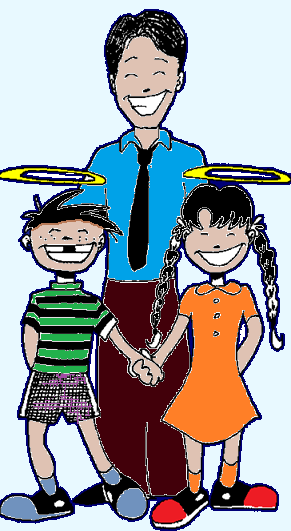 Estar junto al Espíritu Santo, que ya se encuentra de su lado. No luchar contra Él. Usted puede tener la confianza de que el Espíritu Santo está obrando en cada estudiante, confirmando las buenas decisiones y trayendo convicción de las equivocadas, incluso antes de que usted lo perciba.
[Speaker Notes: For it is God who works in you to will and to act to fulfill his good purpose. Phil. 2:13
Porque Dios es el que en vosotros obra el querer como el hacer para cumplir su buen propósito. Phil. 2:13

Get on side of the Holy Spirit, He is already on your side. Don’t fight against Him. 
You can have confidence that the HS is working on every student, confirming good choices and bringing conviction for wrong choices, before you even notice or when you don’t notice.
Confirm the work of the Holy Spirit. As soon as they take the thought, the battle is on as to who will win. 

Póngase del lado del Espíritu Santo, Él ya está de su lado. No luche contra Él.Usted puede confiar en que el HS está trabajando en cada estudiante, confirmando buenas elecciones y llevando convicción por decisiones equivocadas, antes de que incluso lo note o cuando no se note.Confirme la obra del Espíritu Santo. Tan pronto como toman la idea, la batalla es en cuanto a quién va a ganar.

Not doing anything about a situation that is obvious wrong, only compromises the work of the Holy Spirit in the life of the students. 
No hacer nada acerca de una situación que obviamente no esta bien, solo compromete la obra del ES en la vida de los estudiantes.  

If you will turn in to the little things that you see in the life of a student, you can release your faith in the HS being able to deal with the unseen, or unnoticed areas, things done in secret, out of sight of teacher or awareness of parents. 

 
Si usted se vuelve a las cosas pequeñas que ve en la vida de un estudiante, puede liberar su fe en el HS que es capaz de tratar con las áreas invisibles o inadvertidas, las cosas hechas en secreto, fuera de la vista del maestro o fuera de la percepción de los padres.]